From Hen to Home
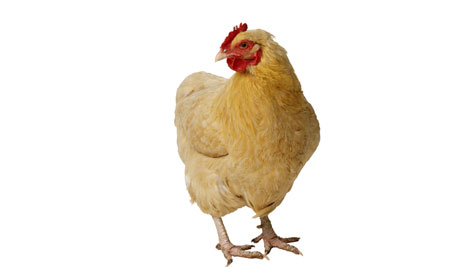 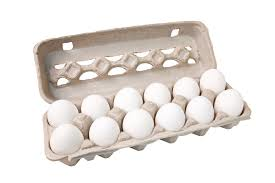 Farm
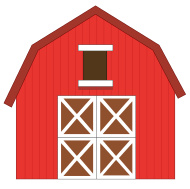 Farm
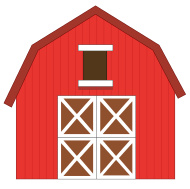 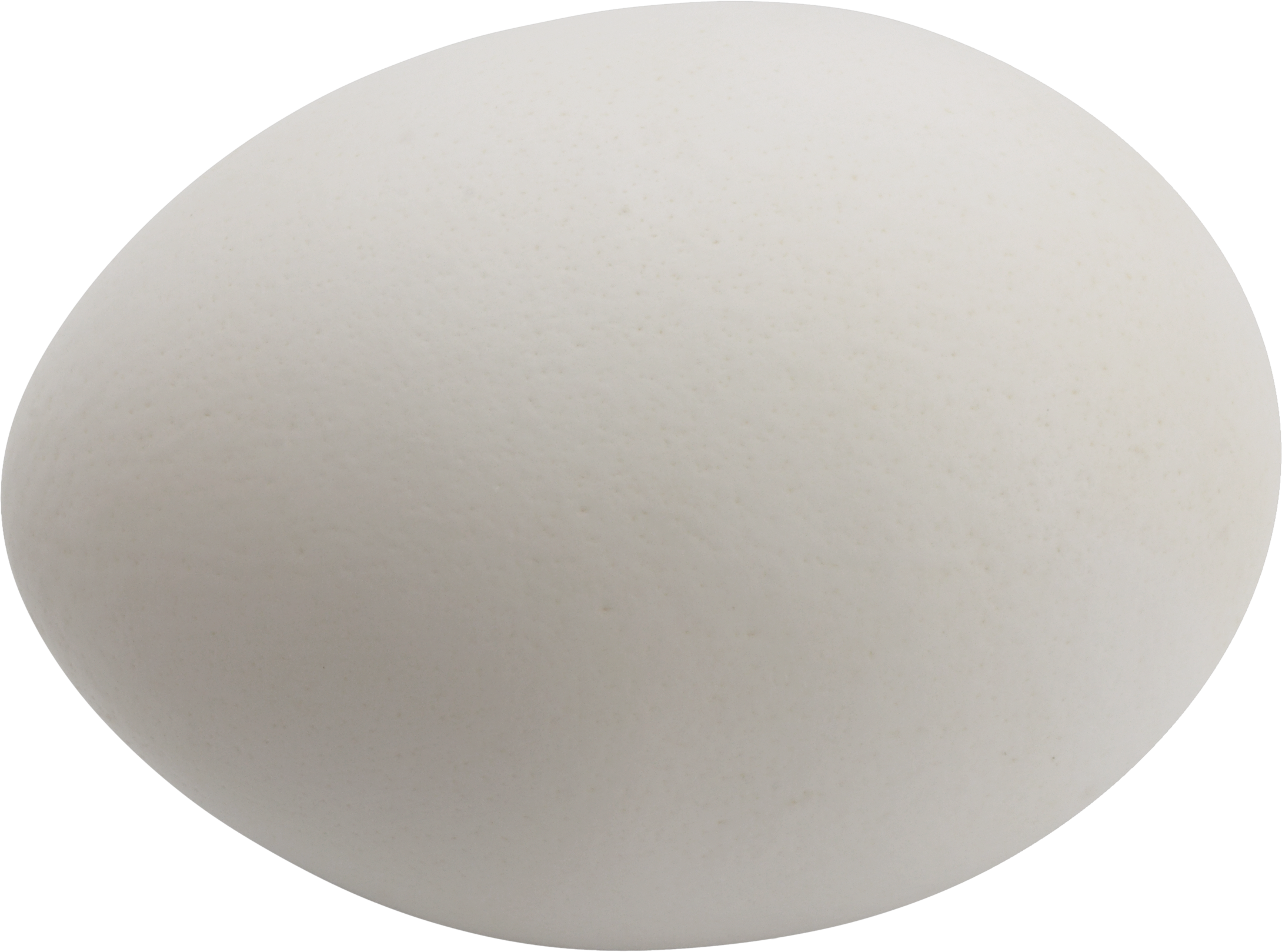 1
How many eggs does a chicken lay each day?
Farm
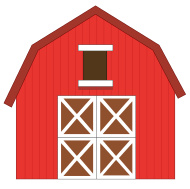 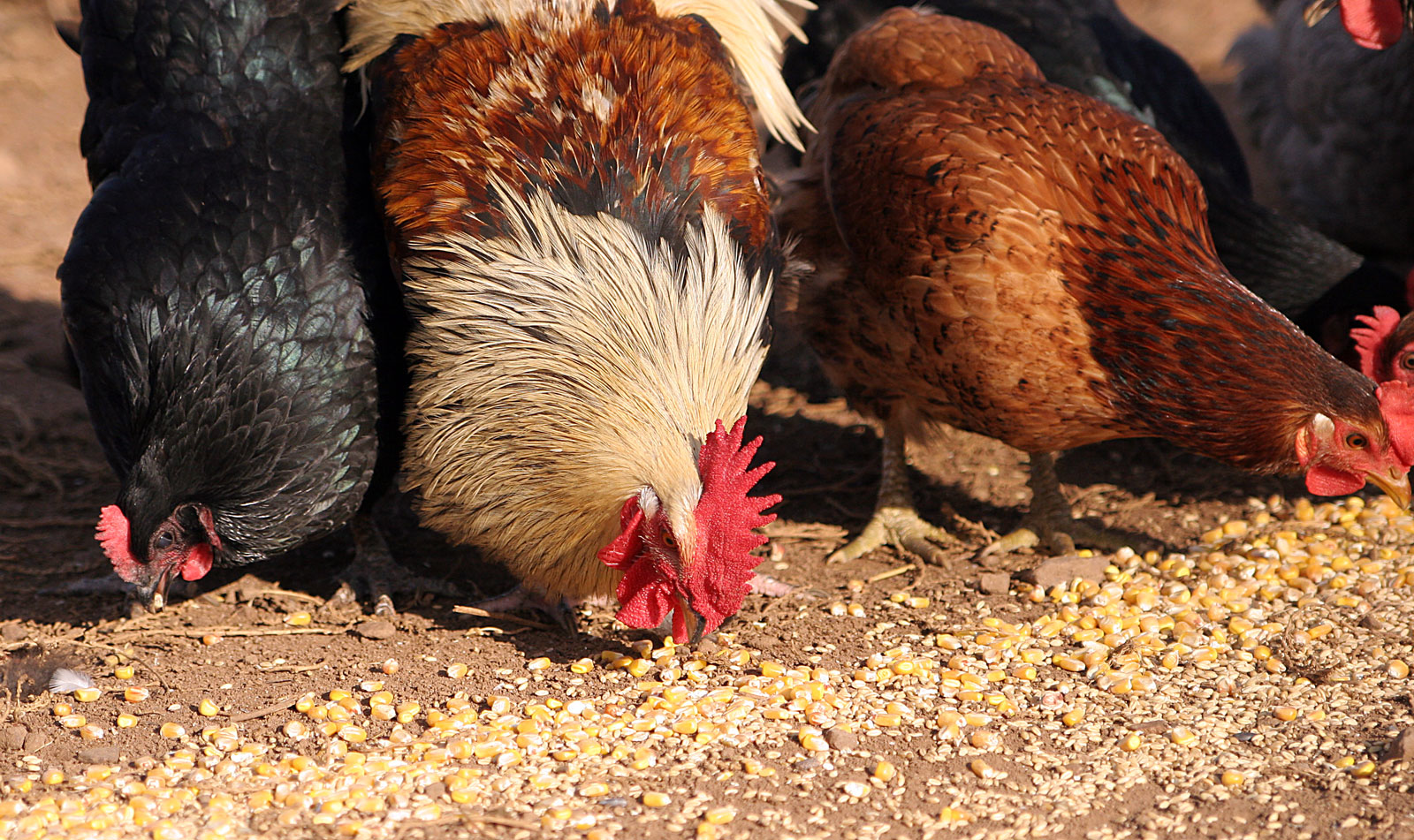 Corn, wheat, and other grains
What do chickens eat?
Farm
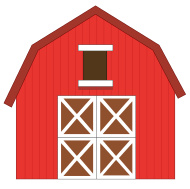 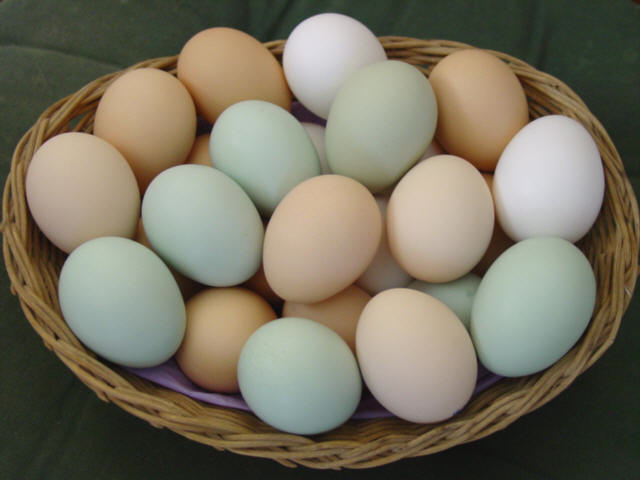 White, brown, or light green
What color are eggs?
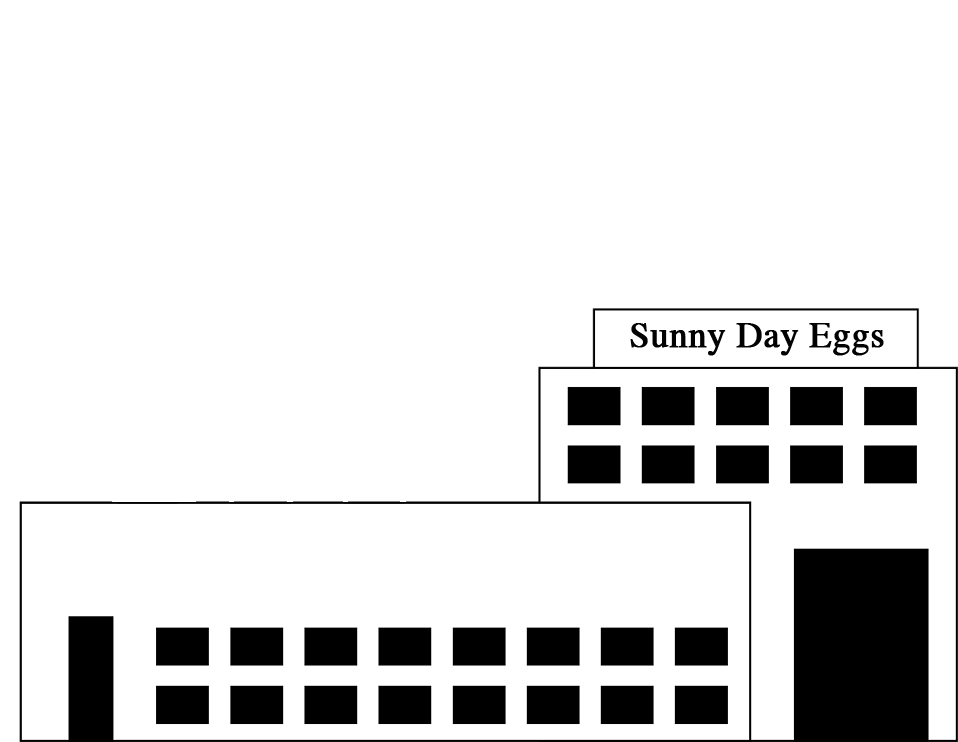 Processing Plant
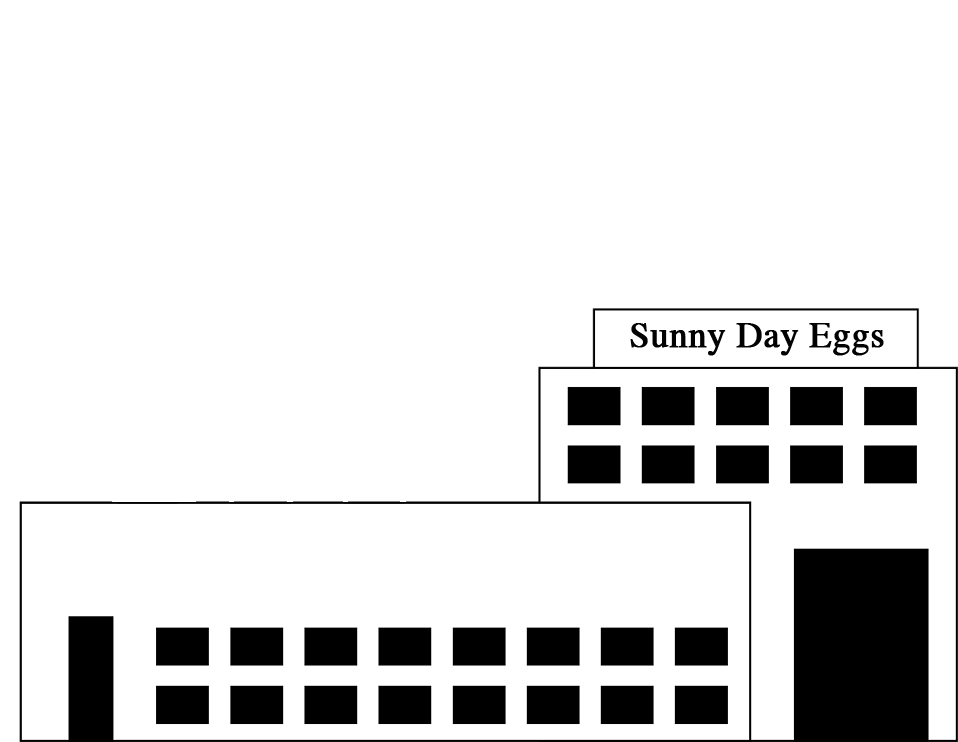 Processing Plant
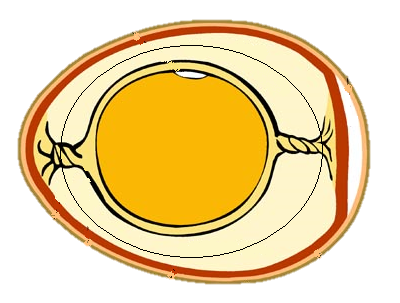 Yolk
Air 
Cell
Shell
White
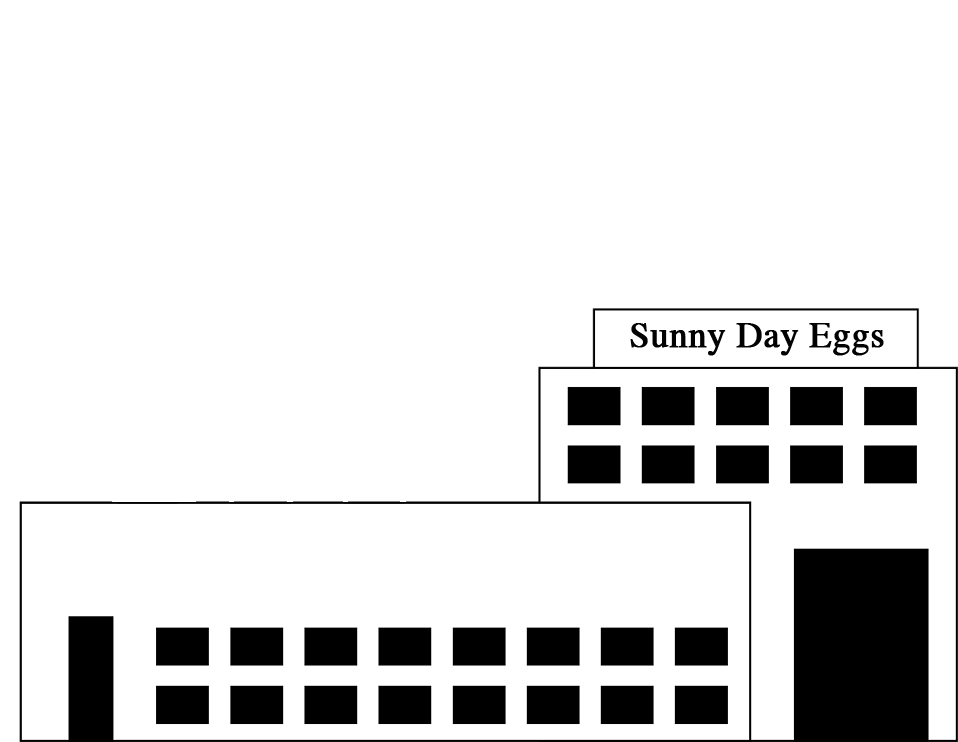 Processing Plant
Yolk
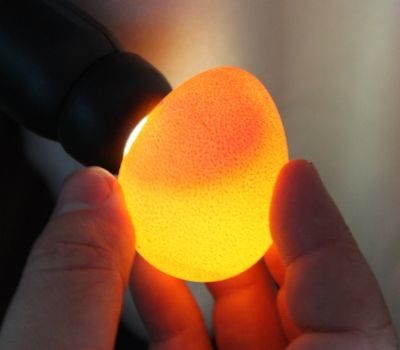 White
Transportation
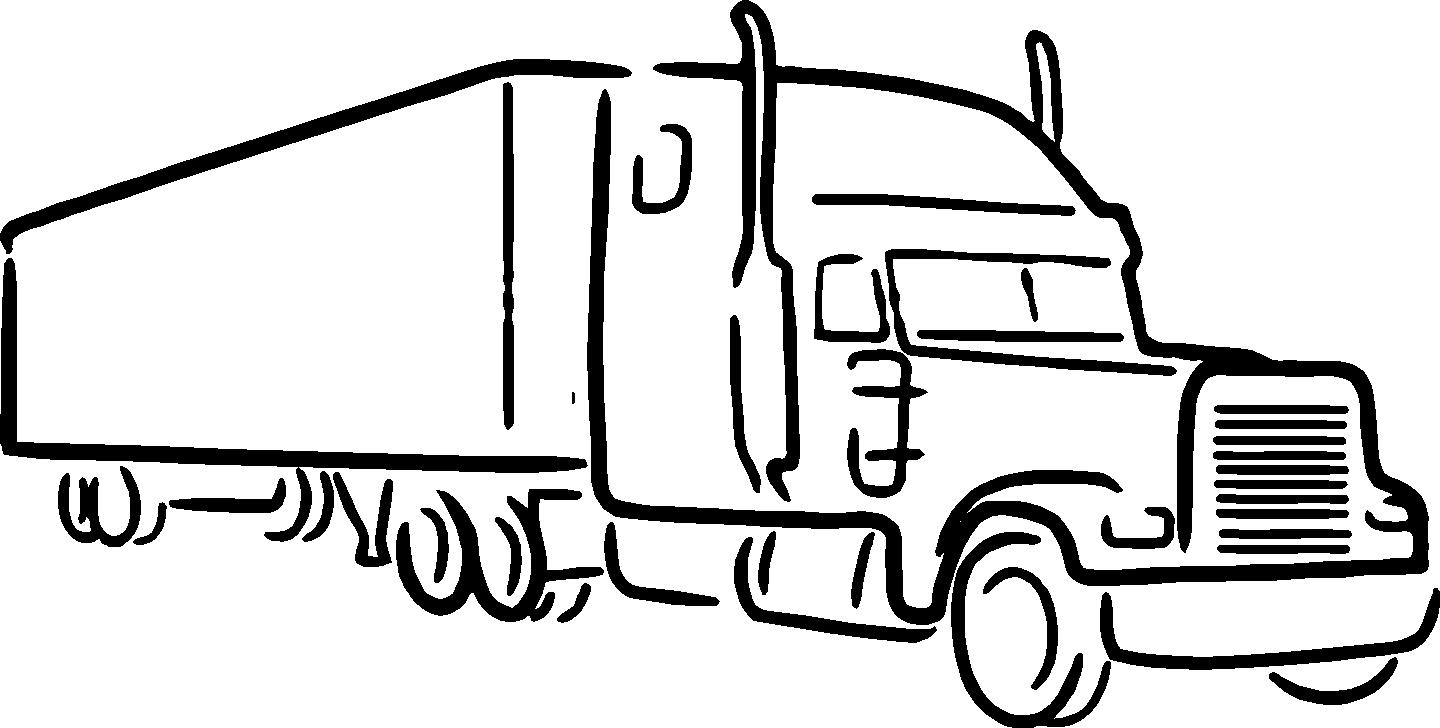 Grocery Store
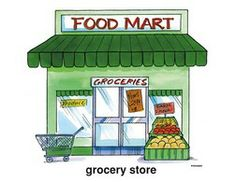 Home
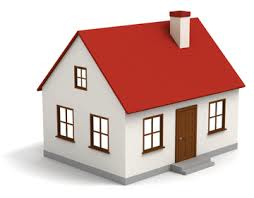 Home
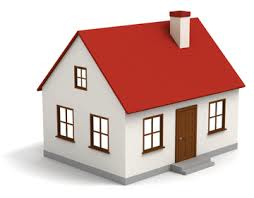 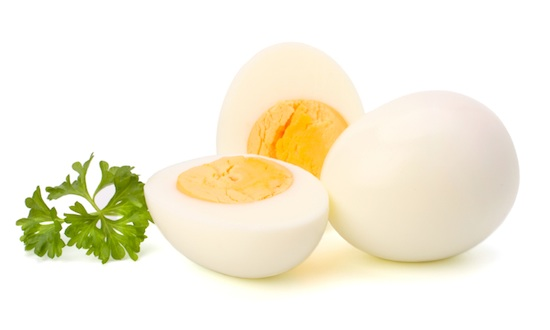 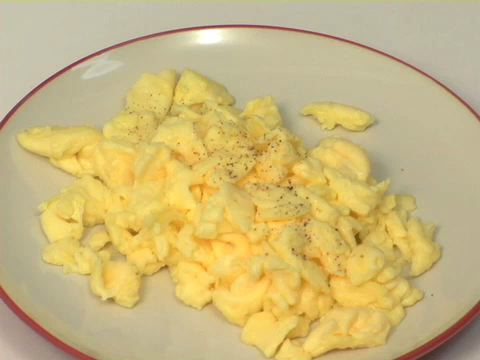 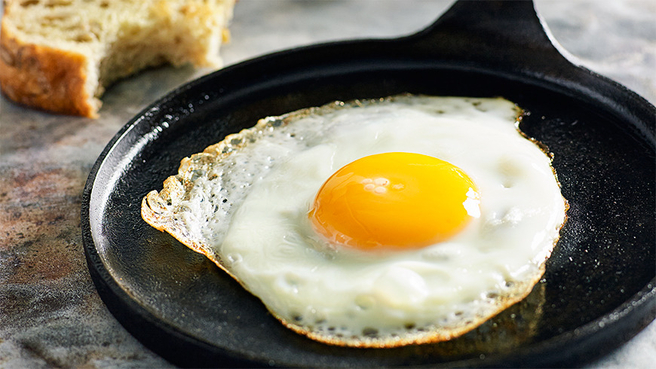 Boiled
Scrambled
Fried
How can eggs be cooked?
Home
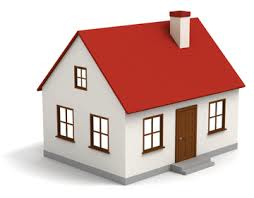 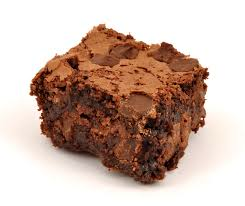 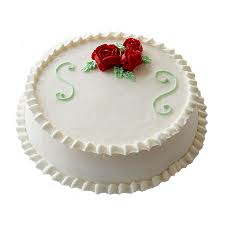 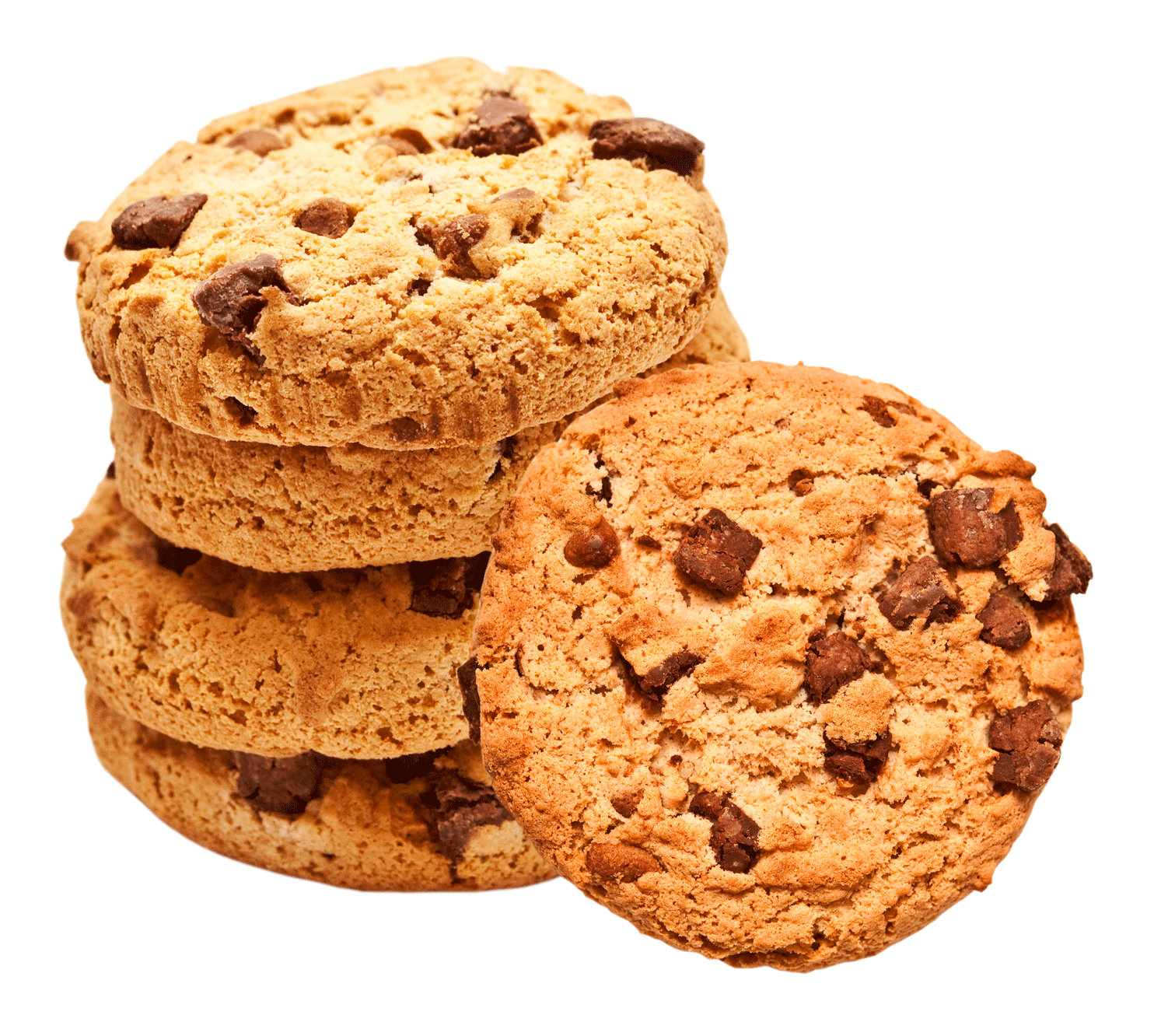 Brownies
Cake
Cookies
What other foods use eggs as an ingredient?
Home
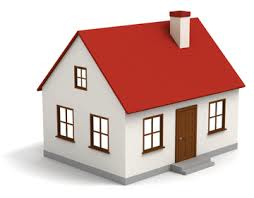 Yes!
Eggs contain protein, vitamins, and minerals that help build strong bodies.
Are eggs a good food choice?